Personal hygiene
Personal hygiene
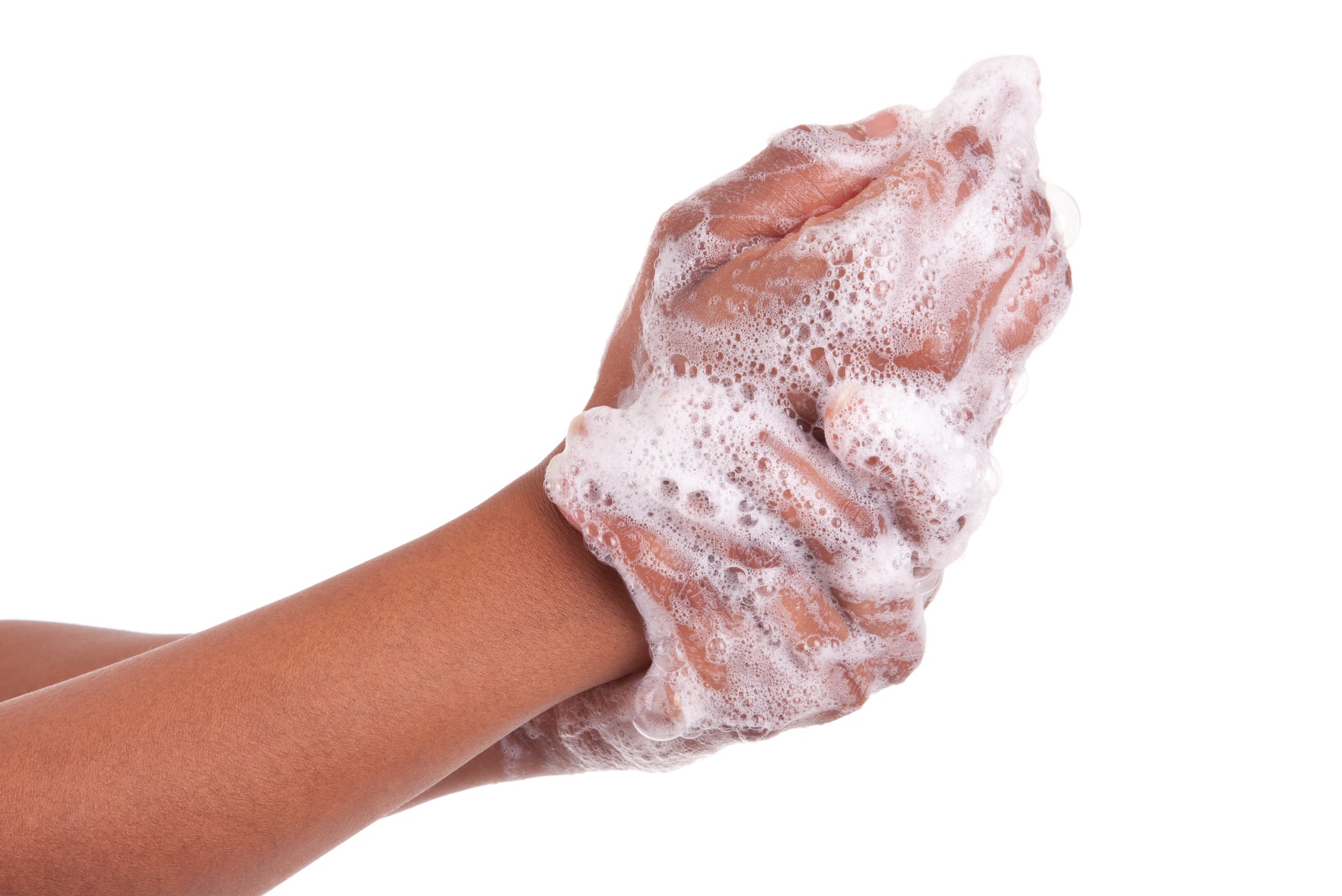 Good personal hygiene is important to prevent risk of food poisoning.
Tie back long hair
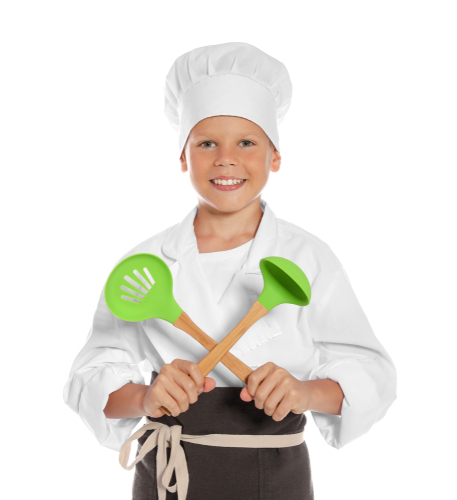 Stops hair dangling in food.

Prevents hair from landing in food.

Prevent hair from being caught in equipment.

If you’ve got a hat, wear it.
Roll up long sleeves
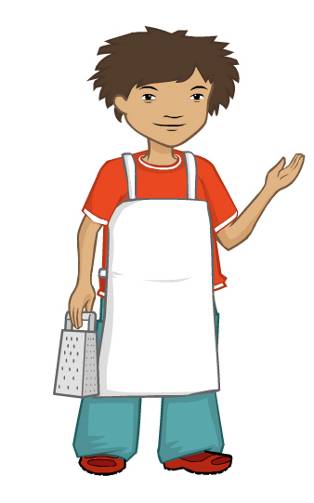 Stops sleeves and cuffs becoming dirty.

Prevents dirt from sleeves touching food.
Wear an apron
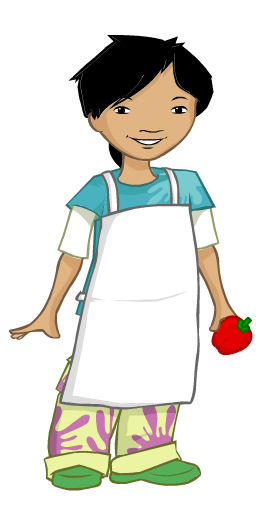 Stops your clothes from getting dirty.

Prevents dirt from your clothes touching food.
Remove jewellery
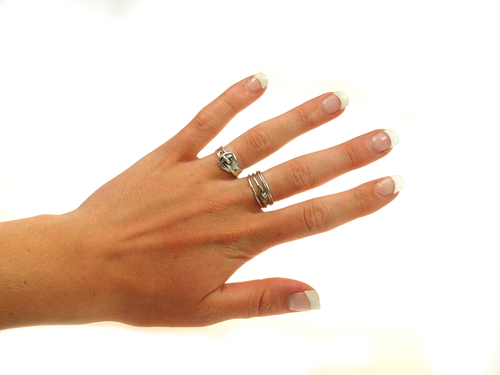 Stops your jewellery from getting dirty.

Prevents dirt from your jewellery touching food.

Stops jewellery being mixed into food.
Wash hands
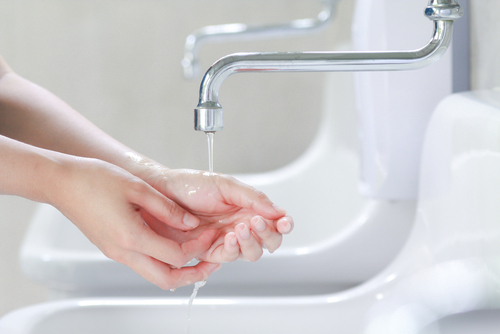 Wash hands thoroughly, with hot soapy water;

Helps to remove dirt and microbes;

Need to wash hands before, during and after cooking;

Wash hands after going to the toilet, blowing your nose or handling waste.
Cuts and boils
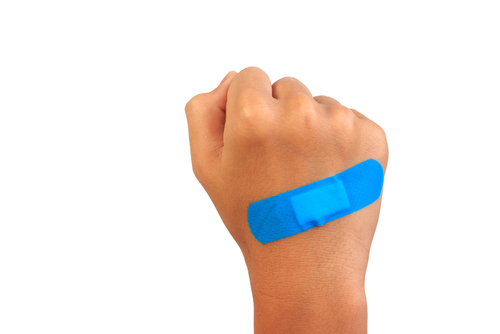 Cover with a waterproof plaster, preferably blue (so you can see them).
Coughs and sneezes
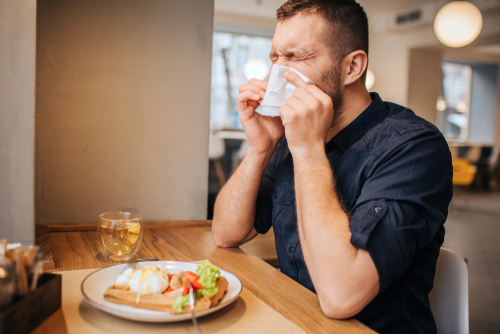 Don’t cough or sneeze over food.
For further information, go to: 
www.foodafactoflife.org.uk